Гражданский бюджет Отдела земельных отношенииКоксуского районаисполнение бюджета за ноябрь 2020 год
село Балпык би 2020г.
Исполнение бюджета
 ГУ “Отдел земельных отношении Коксуского района” 
за ноябрь 2020 год
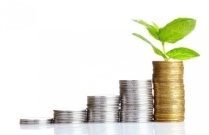